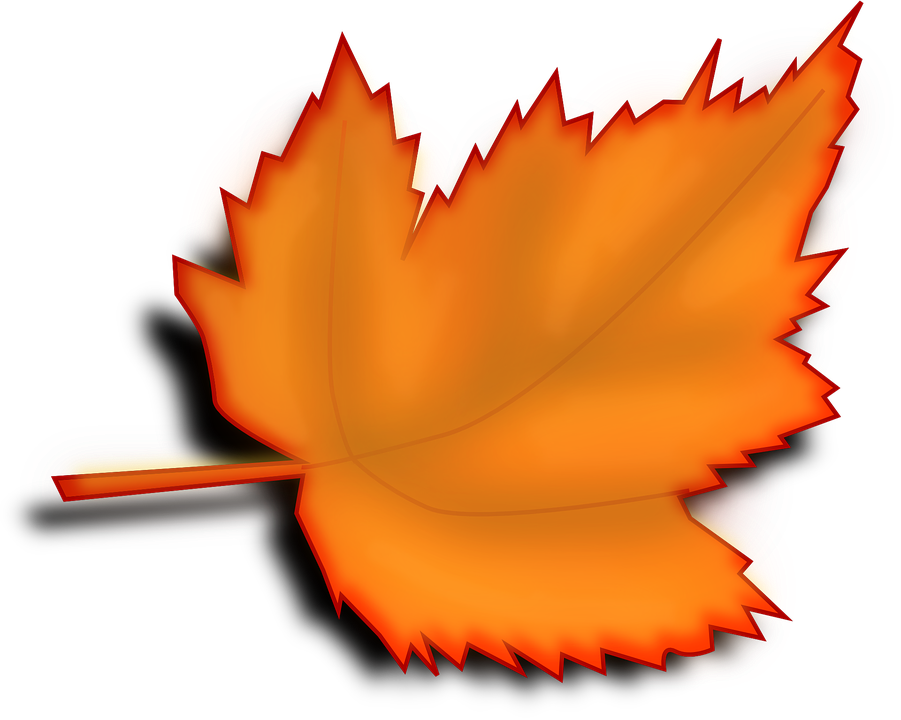 révision
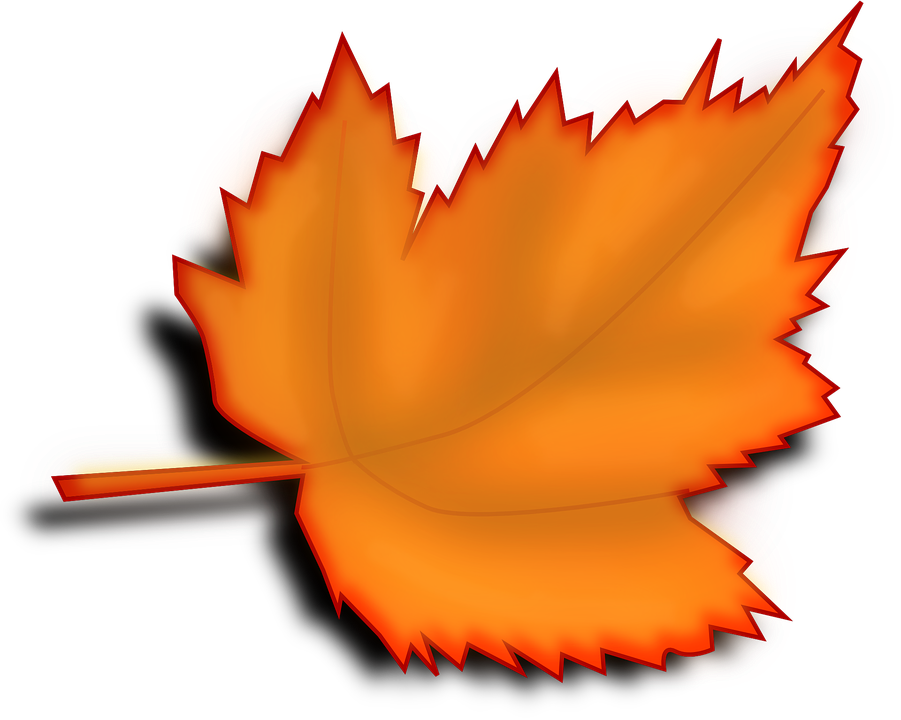 soi
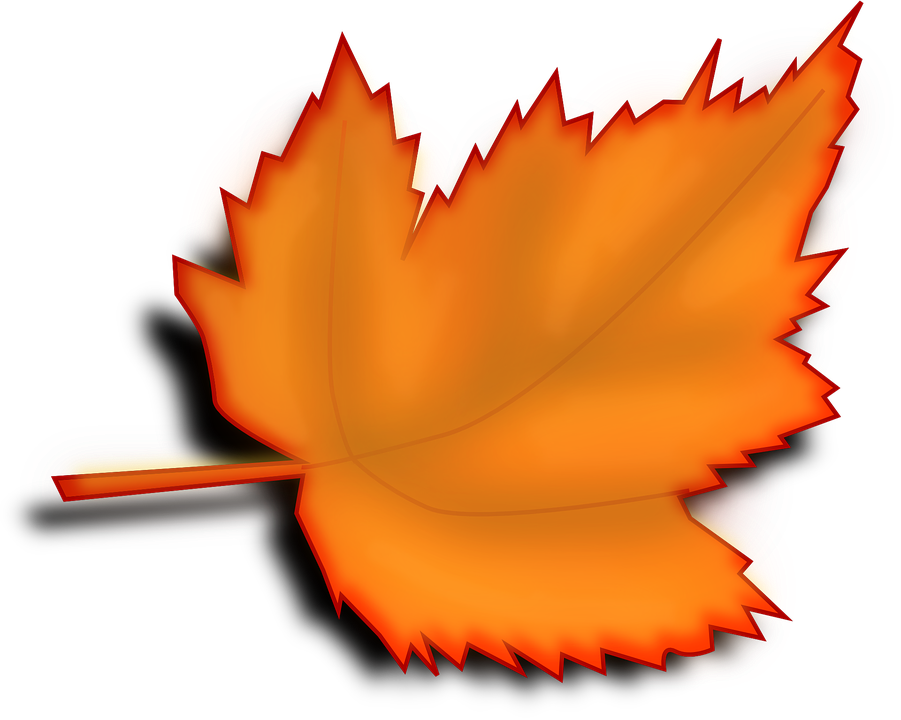 tes
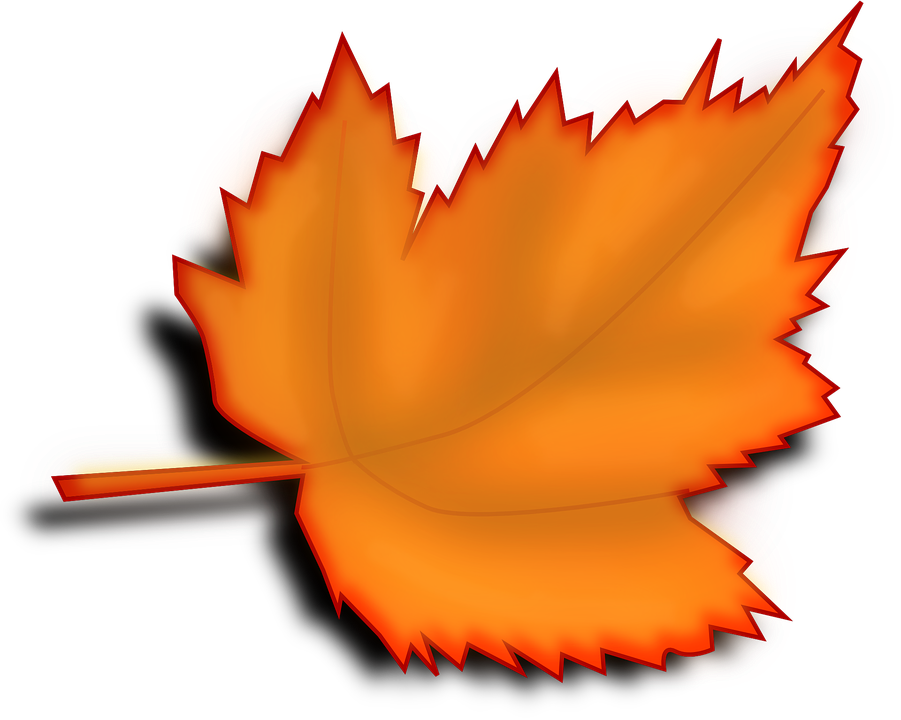 un
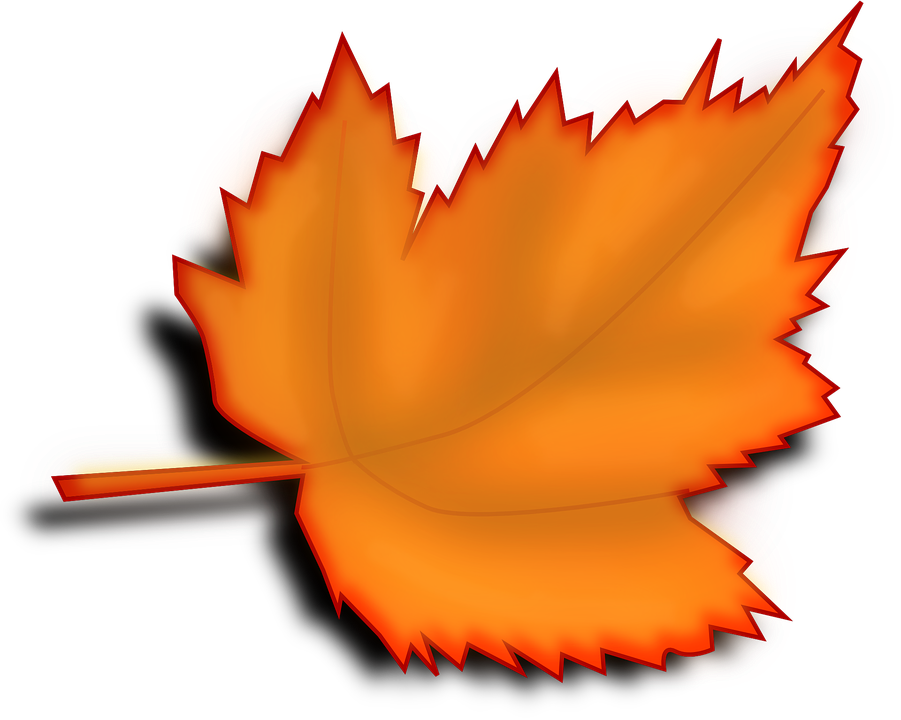 petit
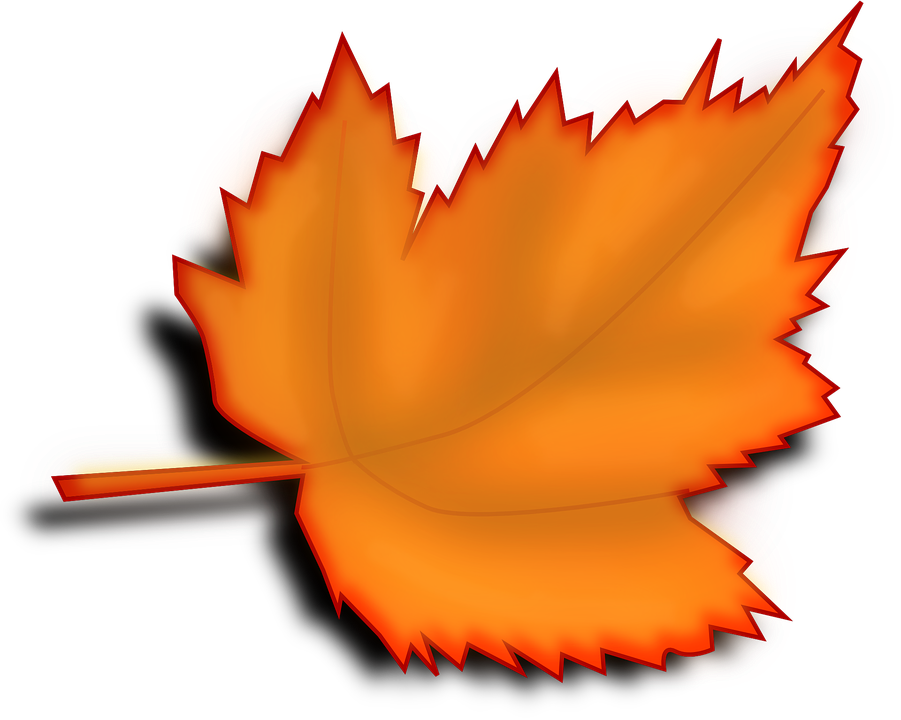 vais
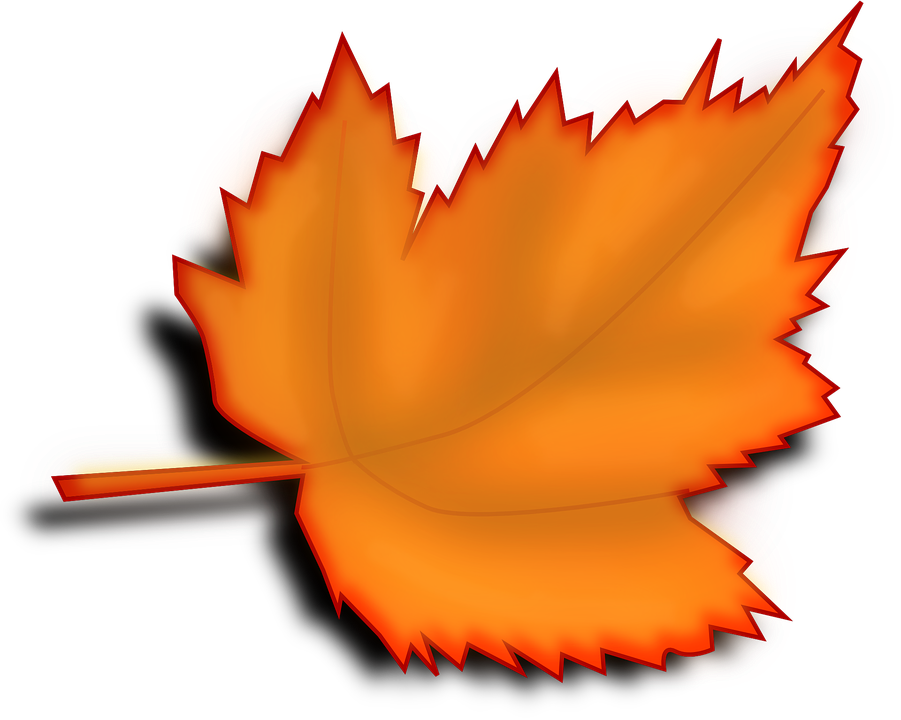 j’ai
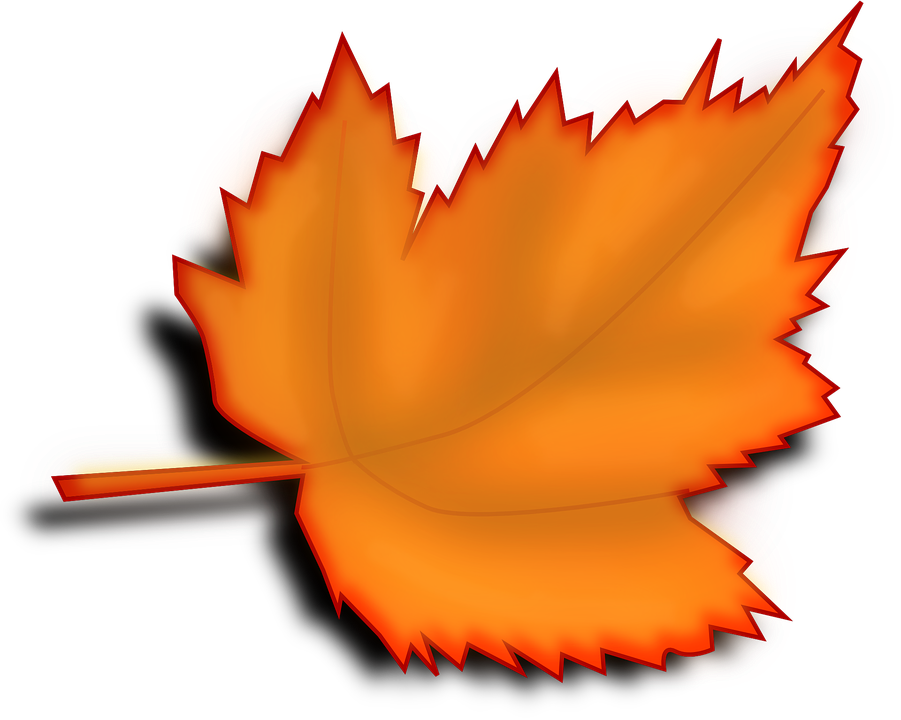 suis
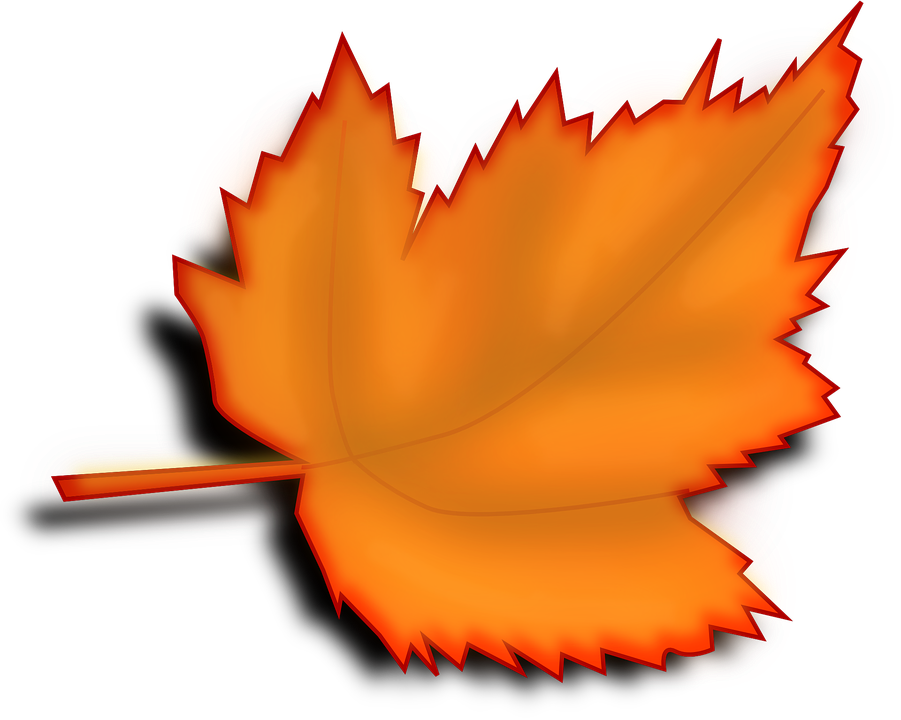 tous
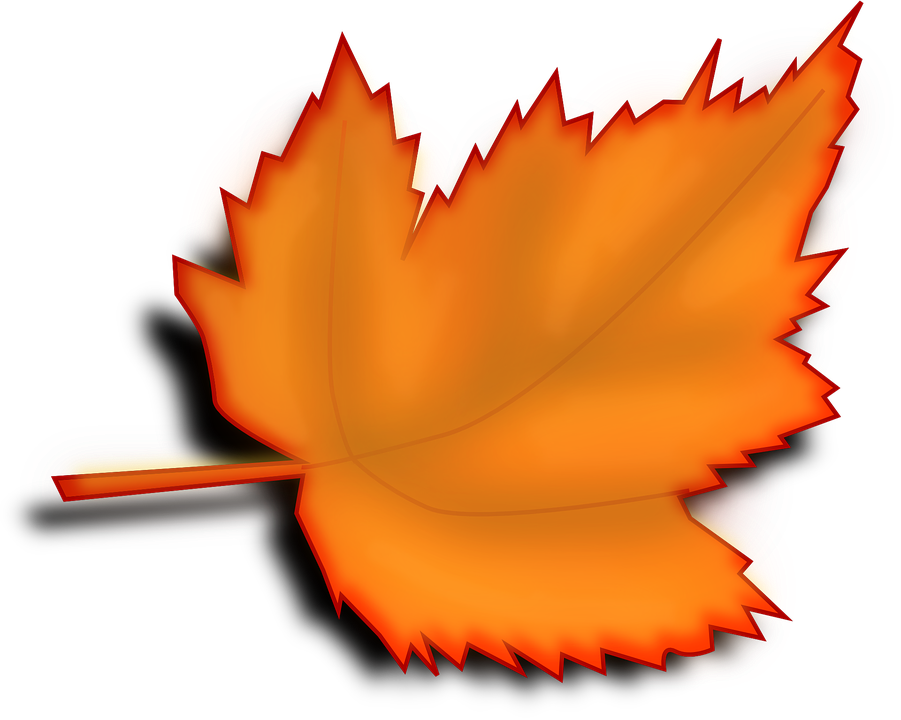 moi
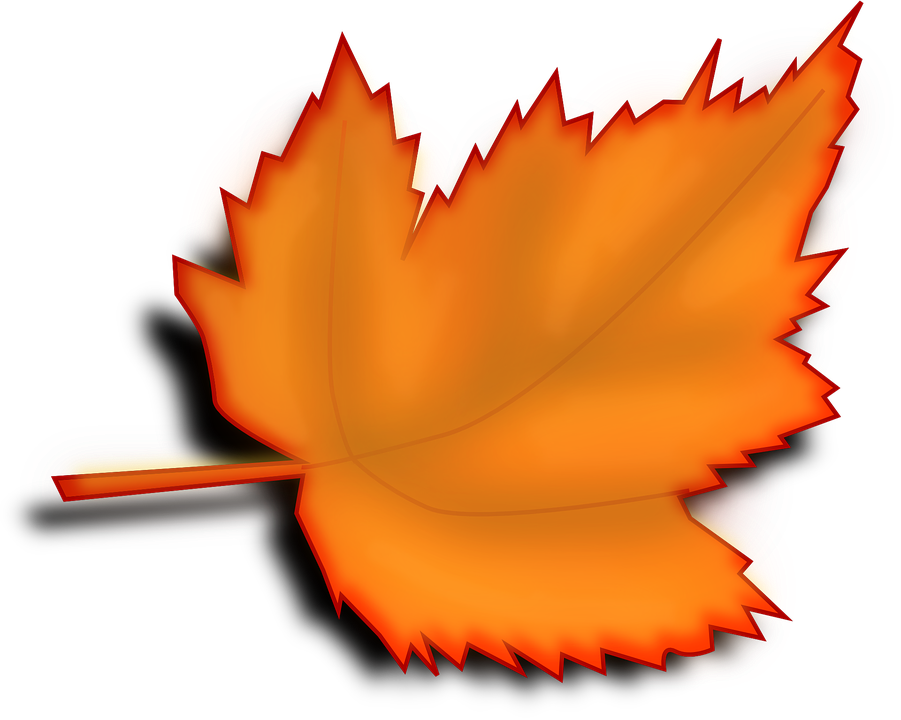 les
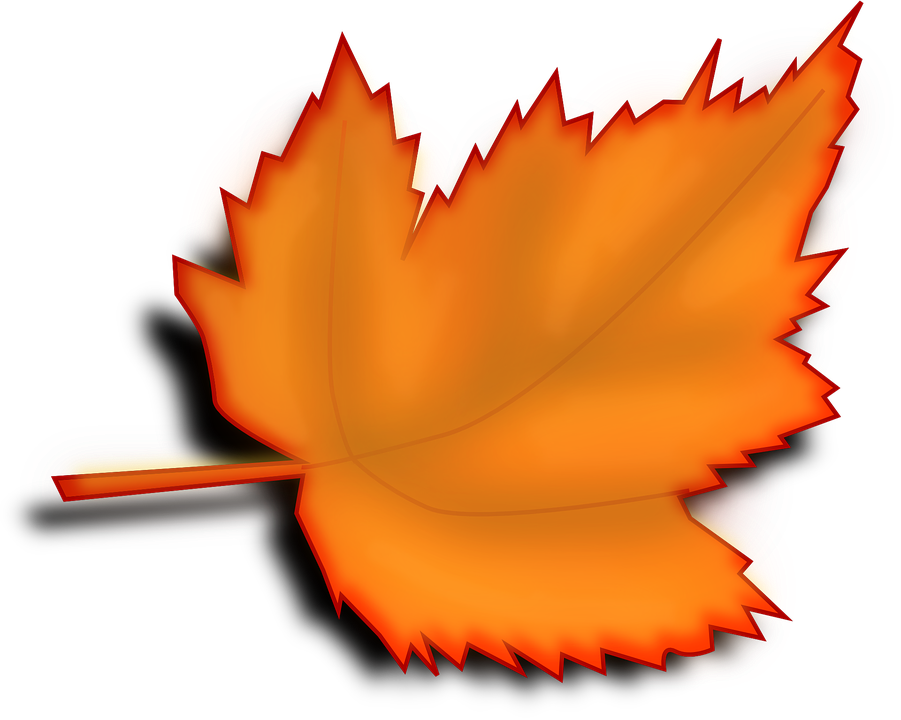 aux
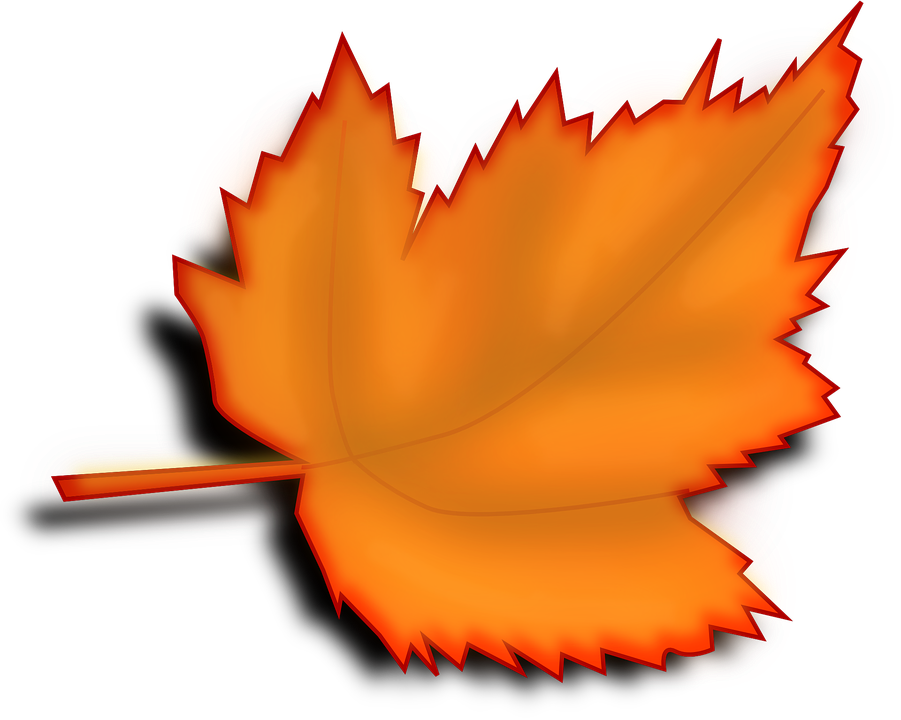 ont
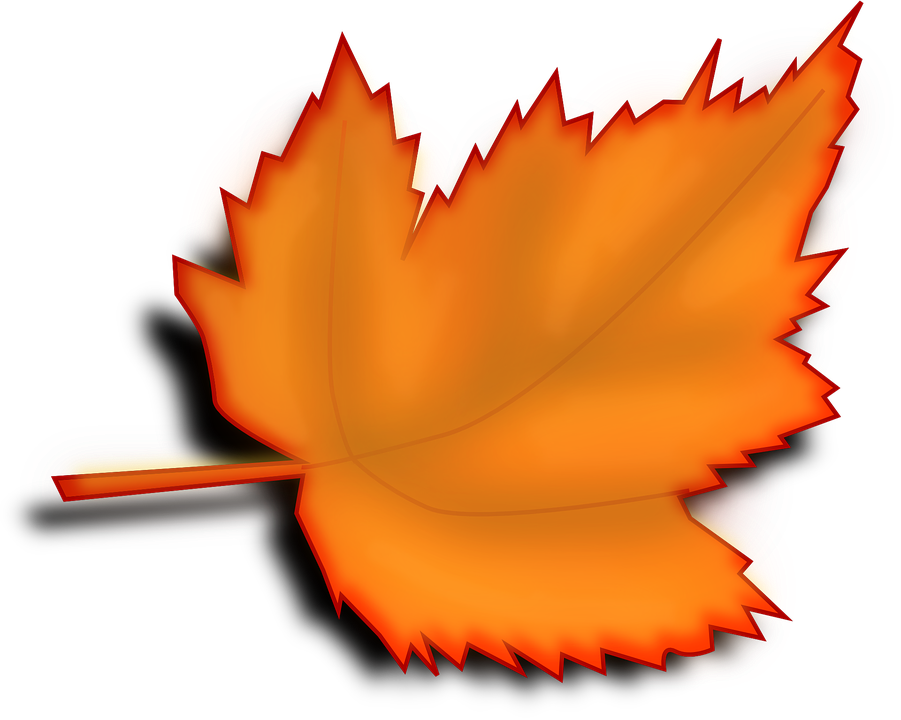 vos
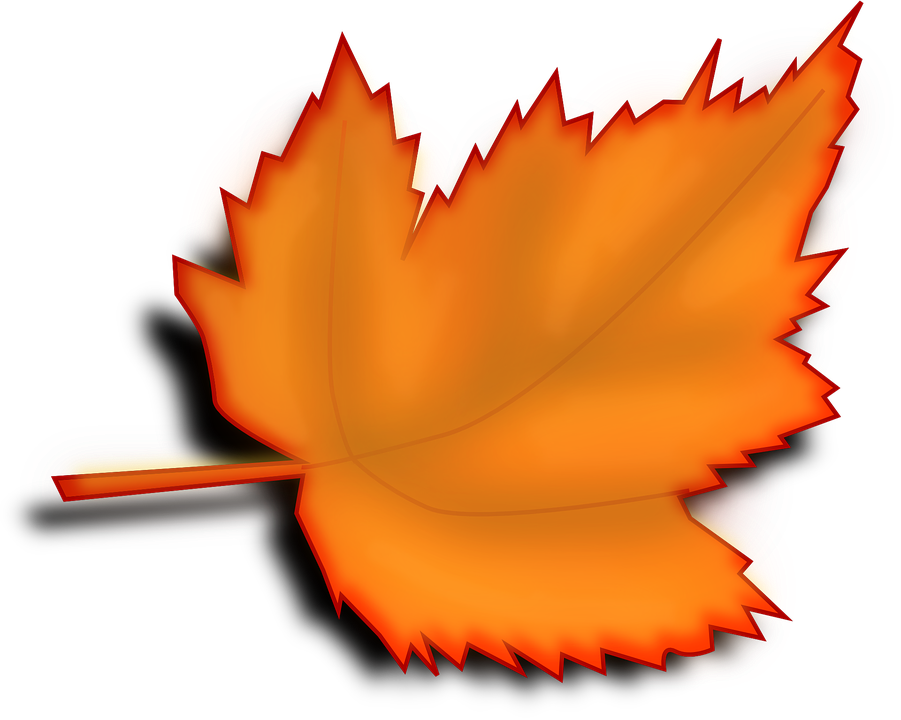 lui
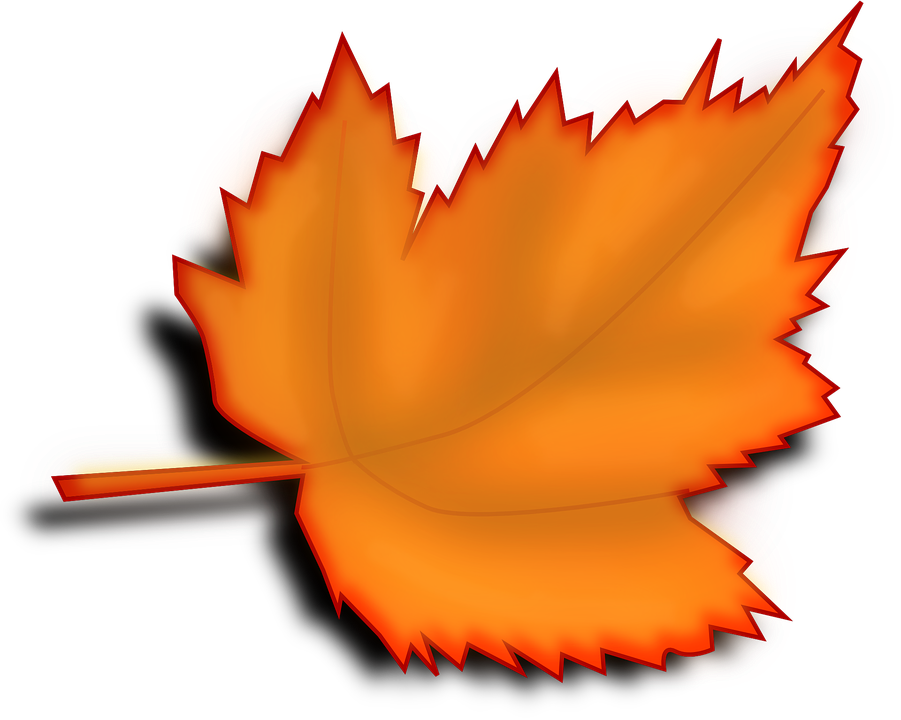 école
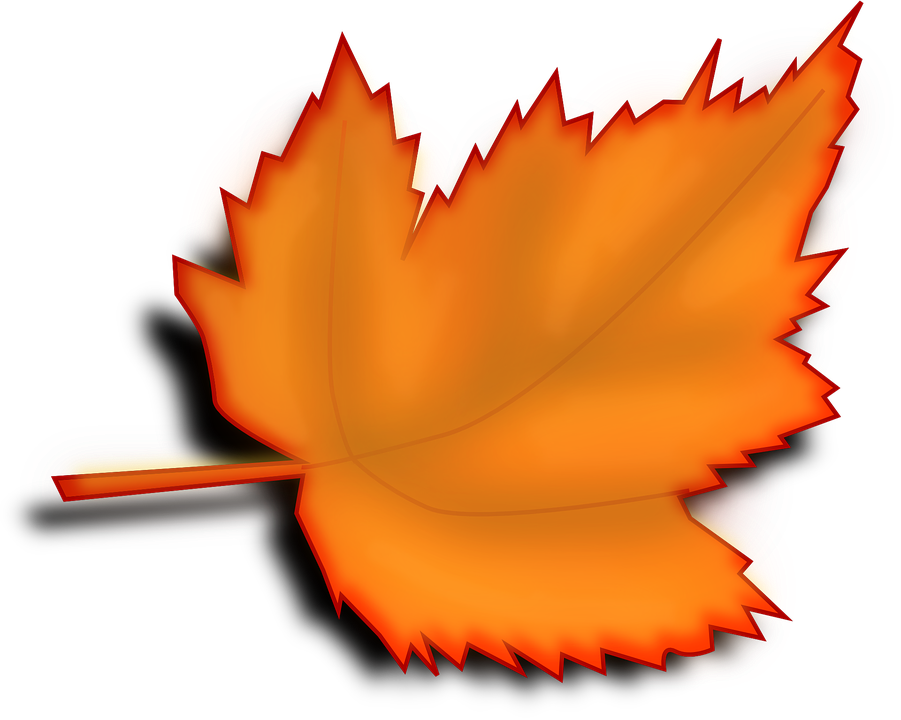 elle
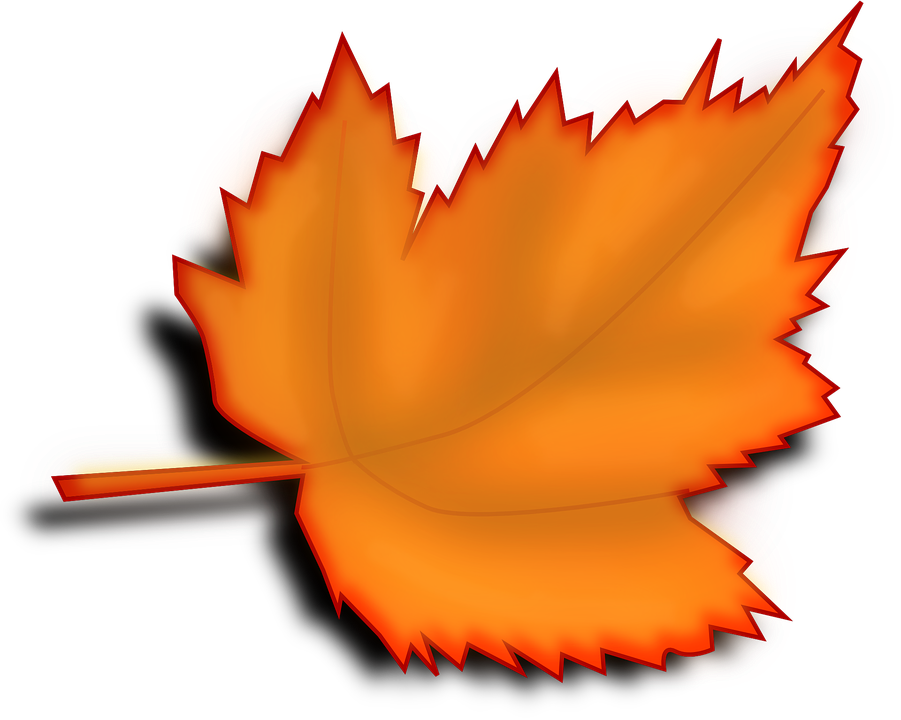 joue
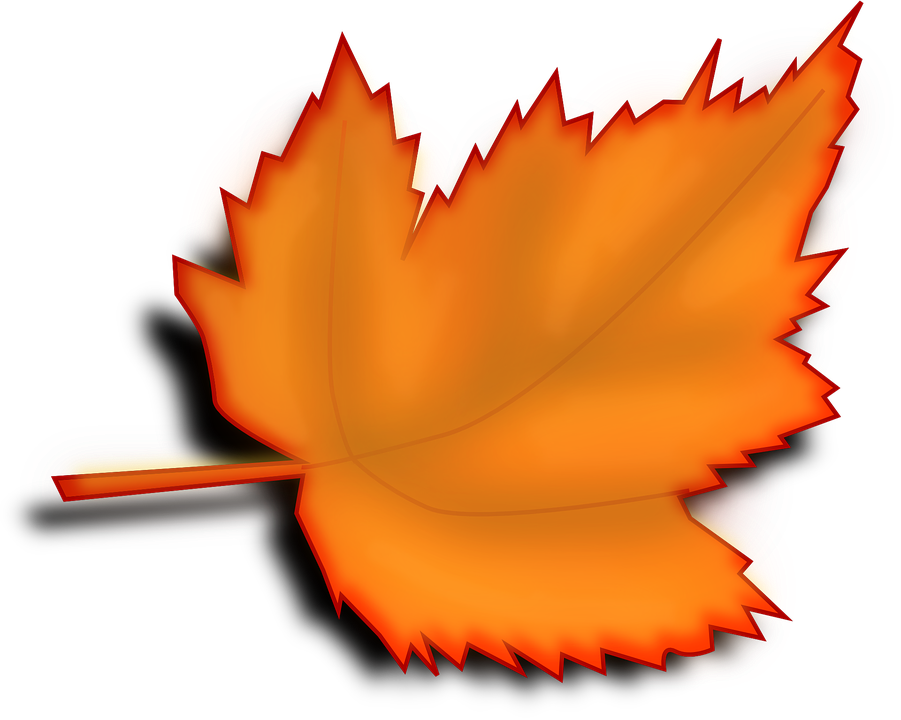 je
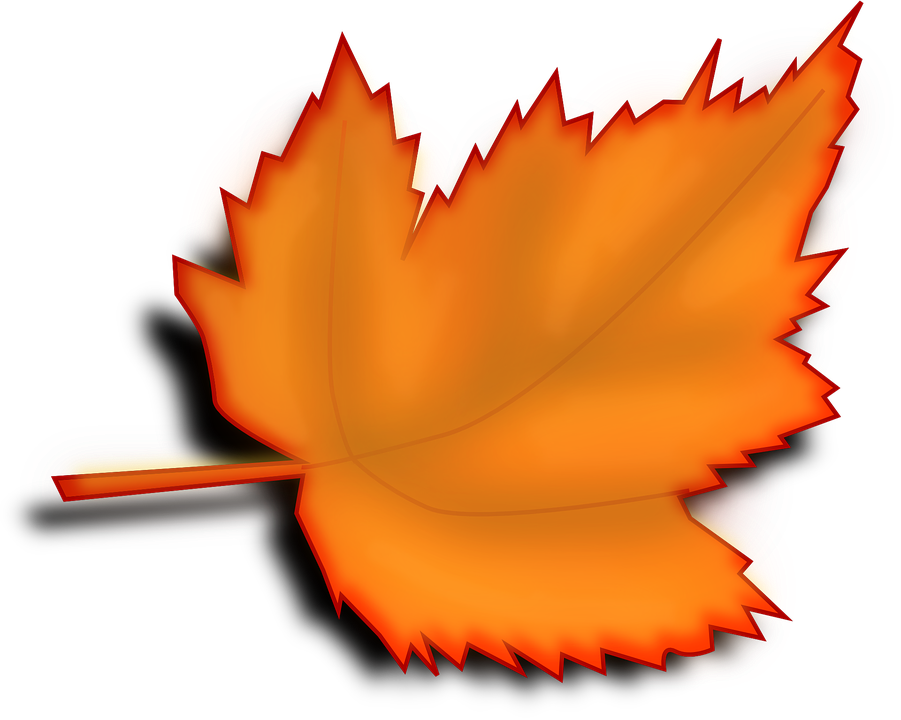 sans
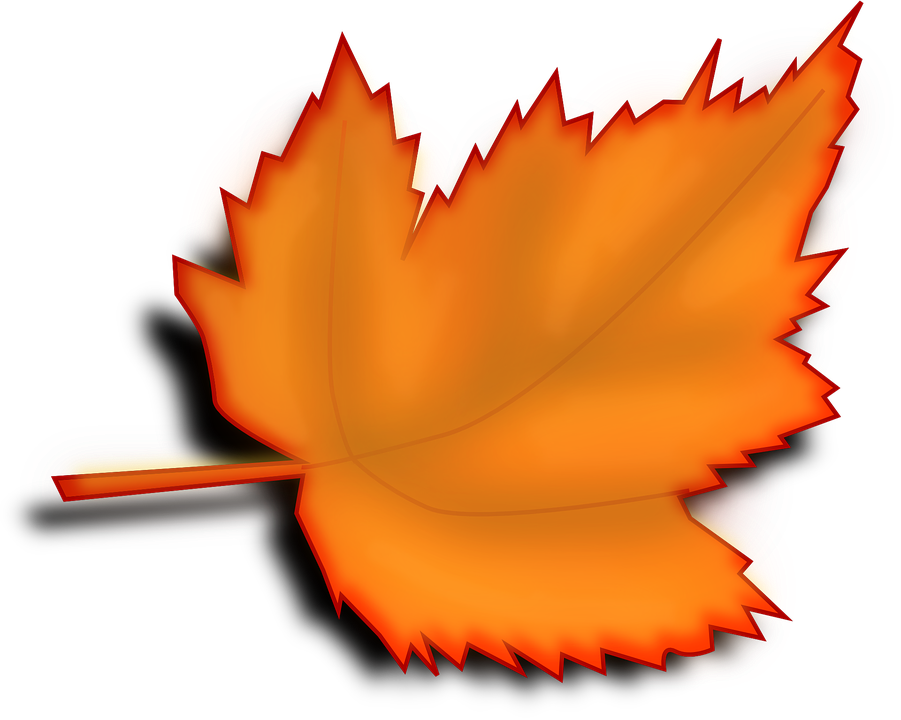 ses
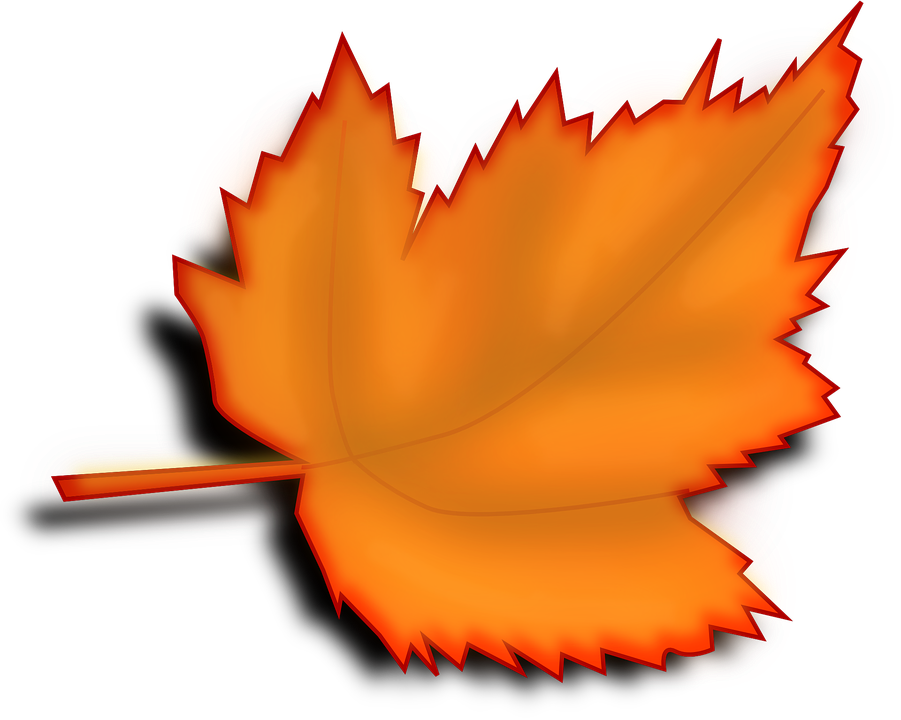 mes
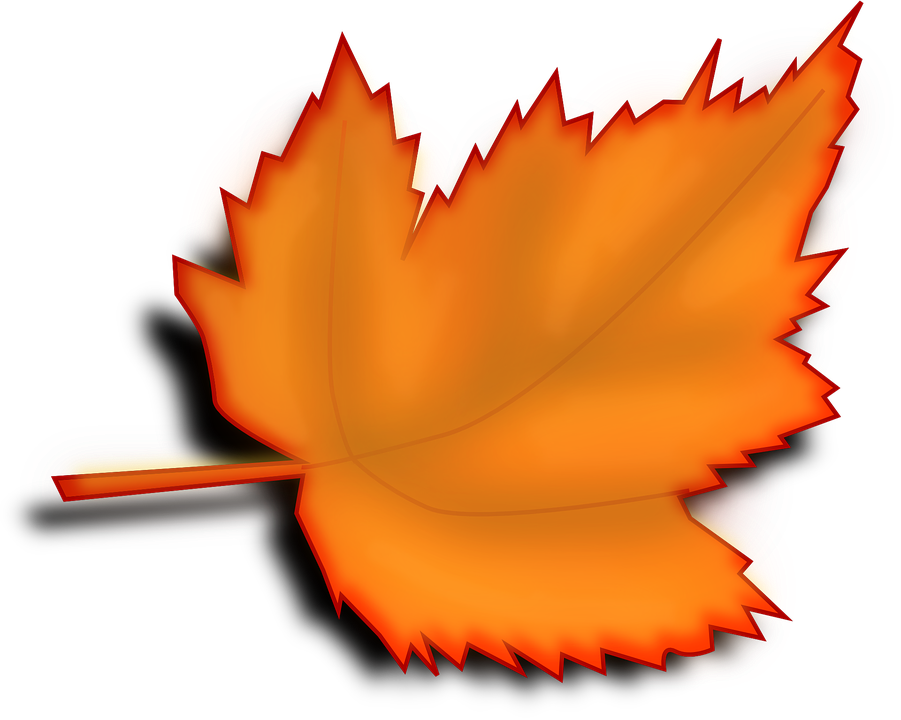 est
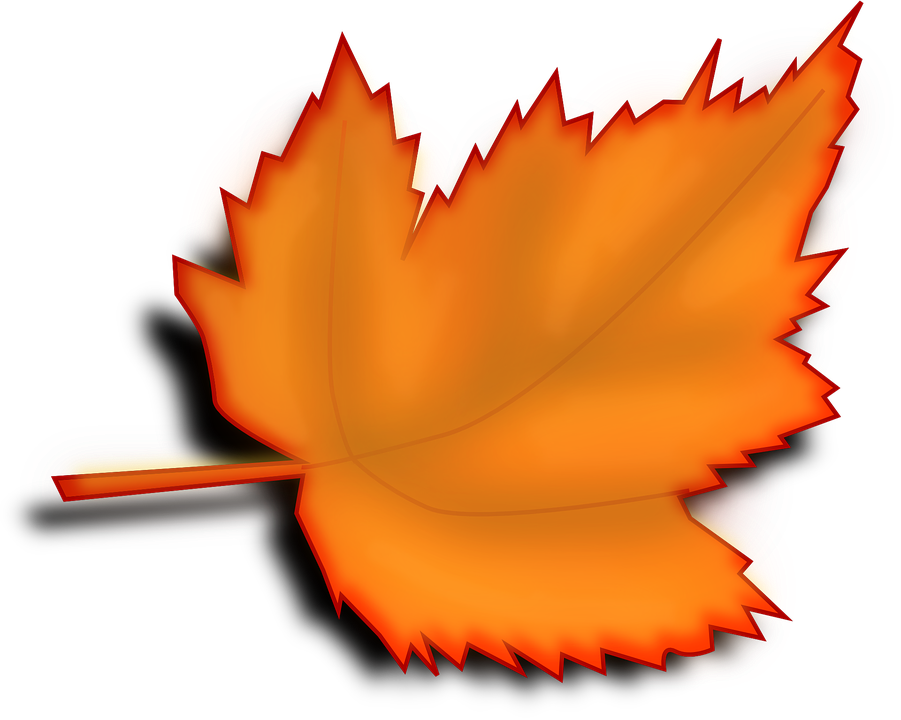 votre
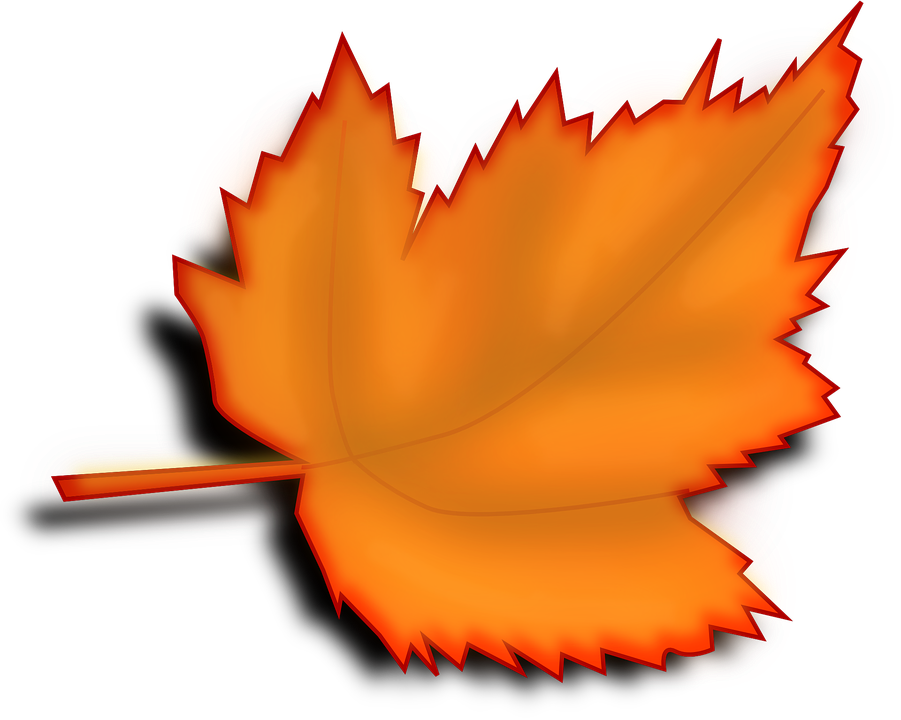 au
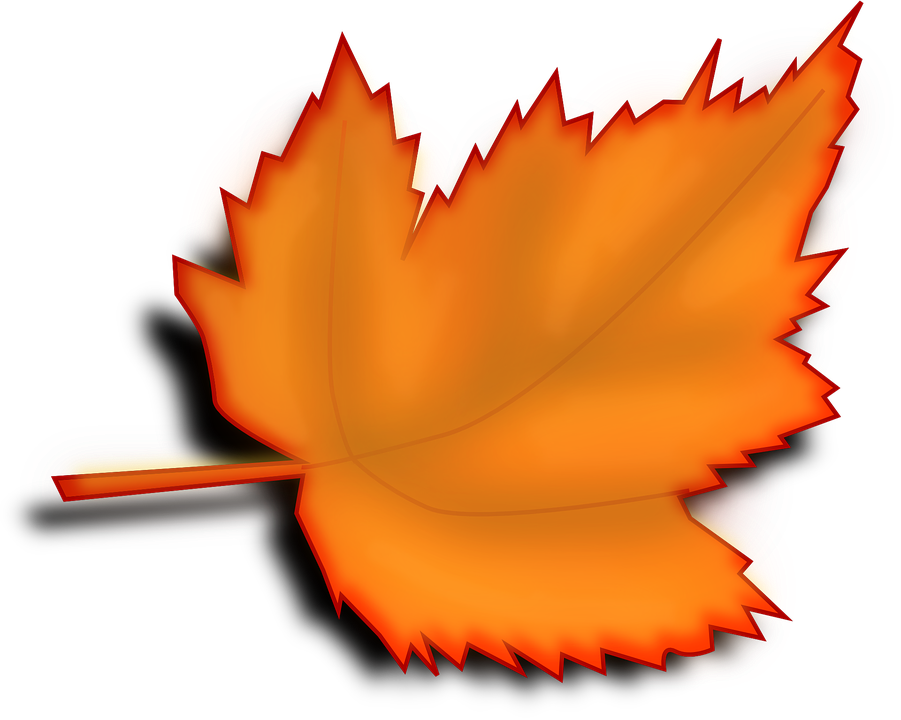 sur
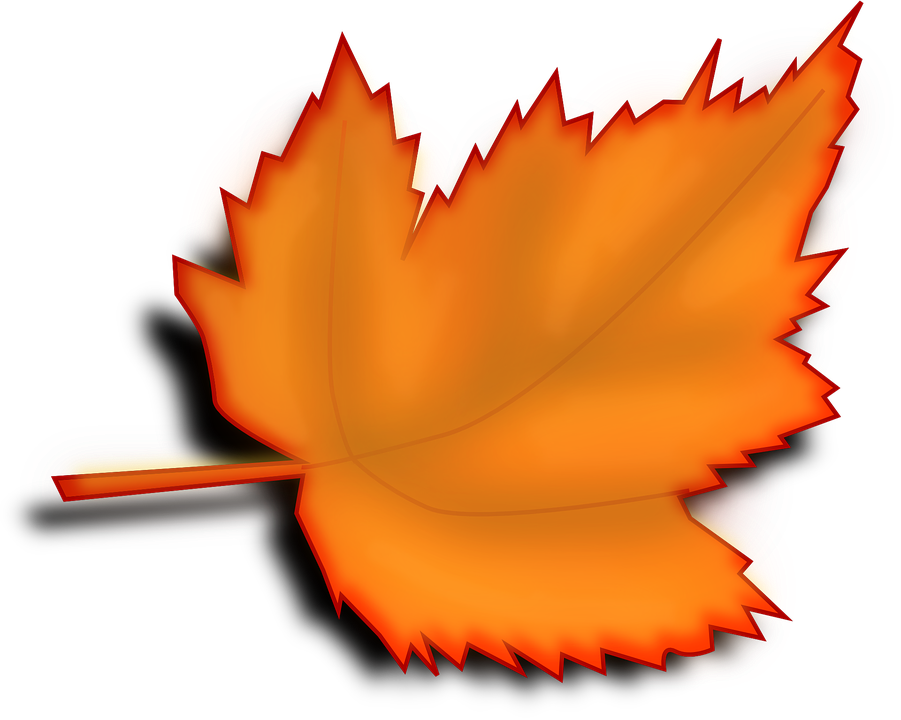 tout